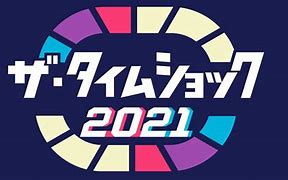 ～漢字編～
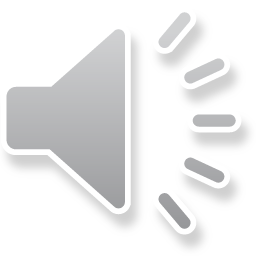 お題
のぎへん（禾）の漢字をできるだけ多く書きましょう。
※漢字辞典を使ってもOK
そこまで
スタート